1. Collect and use waste.
2. Maximise atom circulation.
12. Unify industry and provide coherent policy framework.
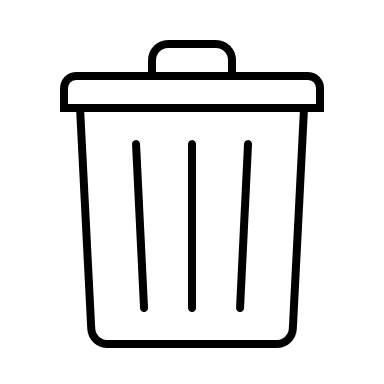 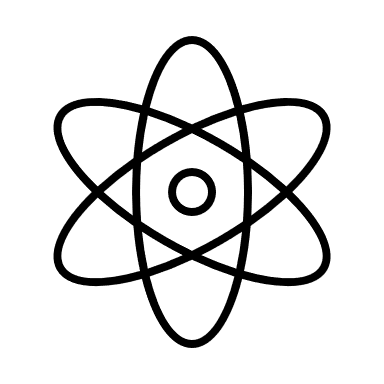 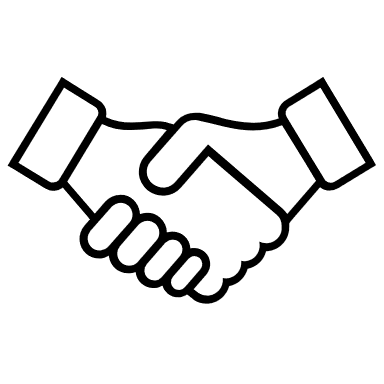 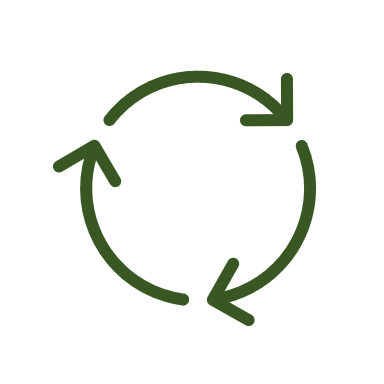 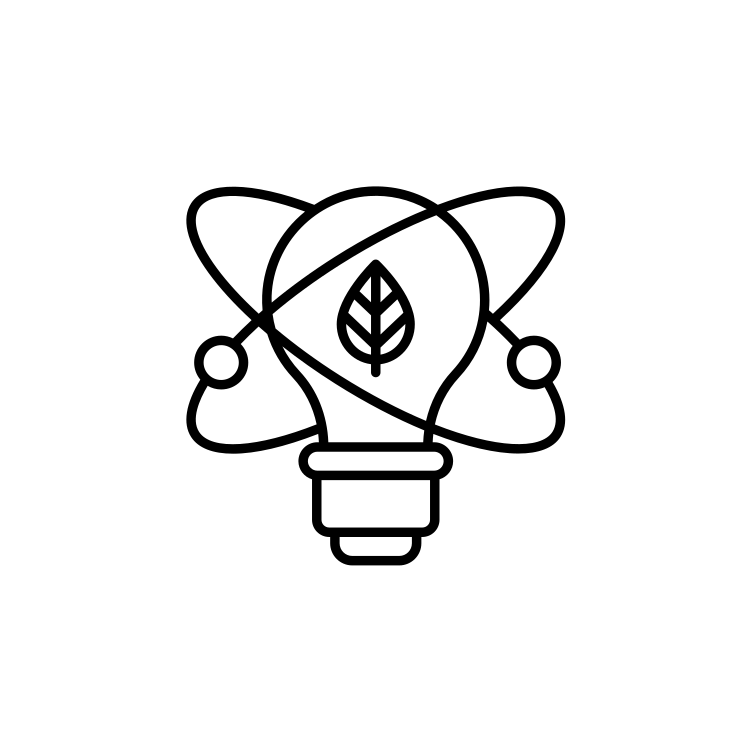 3. Optimise resource efficiency.
11. Reject lock-in.
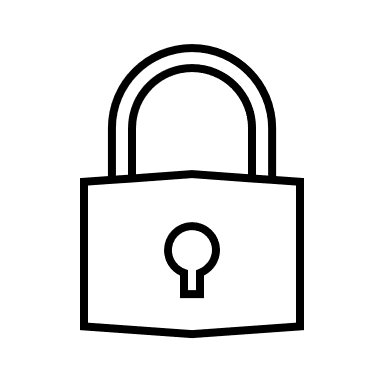 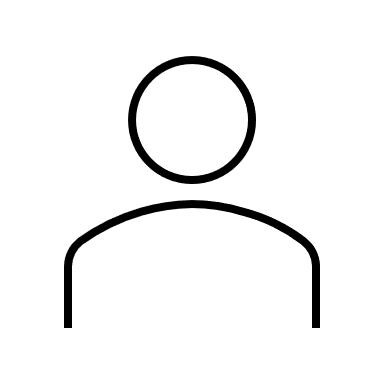 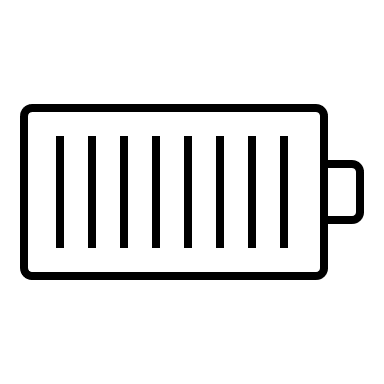 4. Strive for energy persistence.
10. Sell service, not product.
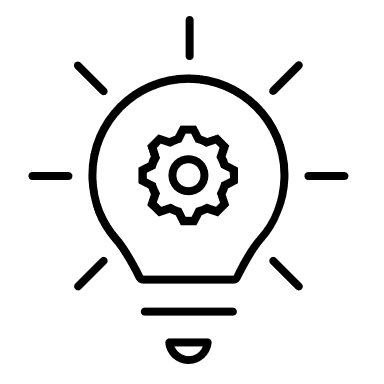 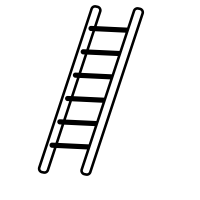 5. Enhance process efficiency.
9. Apply ladder of circularity.
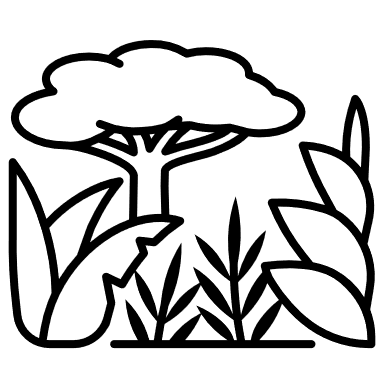 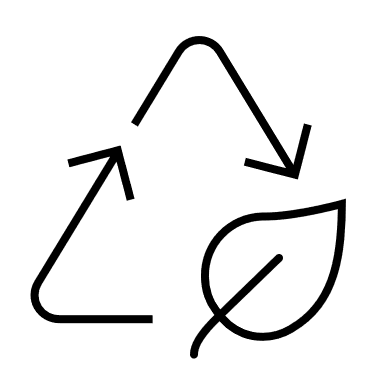 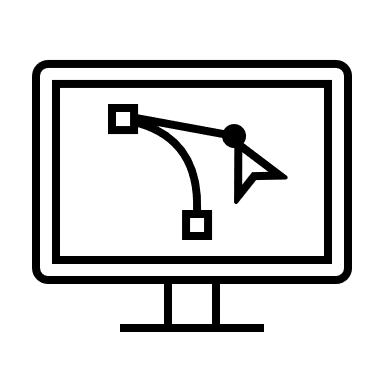 8. Assess sustainability.
6. No out-of-plant toxicity.
7. Target optimal design.